Traduction en anglais:

Bonjour, je m’appelle Jérome, j’ai onze ans et mon anniversaire c’est le quatorze janvier.
J’ai un frère et trois soeurs.
Au revoir!
en classe 	     lundi vingt-neuf octobre
Qui s’appelle…
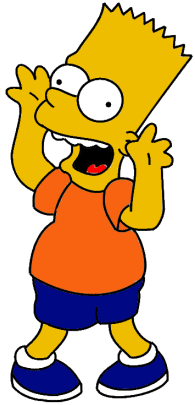 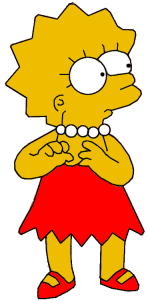 Objective: to be able to talk about my brothers and sisters
Success criteria
By the end of the lesson:

I must be able to recognise the vocabulary for brothers and sisters

I sould be able to write phrases to desribe how many brothers and sisters I have 

I could be able to describe how many brothers and sisters I have and say how they are called
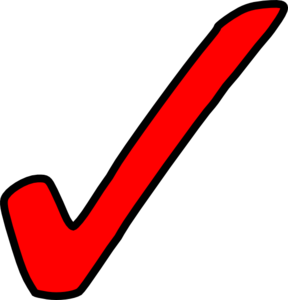 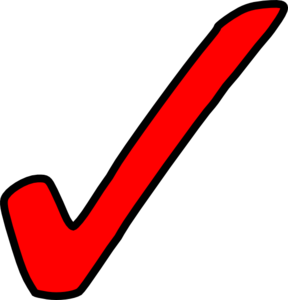 Comment s’appelle ton frère ou ta sœur?
il s’appelle Bart!!
elle s’appelle …
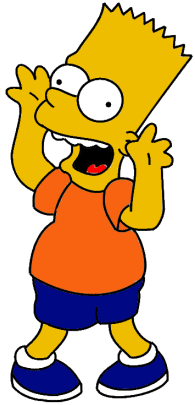 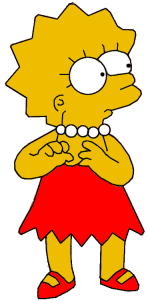 As-tu des frères ou des sœurs ?
Option 1:

Oui, J’ai un frère. Il s’appelle Luc. 

Yes, I have a brother. He is called Luc.



Oui, J’ai une sœur. Elle s’appelle Lucy.

Yes, I have a sister. She is called Lucy.
As-tu des frères ou des sœurs ?
Option 2:

Oui, J’ai un frère qui s’appelle Luc. 

Yes, I have a brother who is called Luc.


Oui, J’ai une sœur qui s’appelle Lucy.

Yes, I have a sister who is called Lucy.
As-tu des frères ou des sœurs ?
Option 3: plural

Oui j’ai deux sœurs. Elles s’appellent Chloé et Élodie.

Yes, I have two sisters. They are called Chloe and Elodie.

Or:

Oui, j’ai deux sœurs qui s’appellent Chloé et Élodie.

 Yes, I have two sisters, who are called Chloe and Elodie.
Vocabulaire
He is called = Il s’appelle (masculin)

She is called = Elle s’appelle (feminin)

who is called = qui s’appelle (masc or fem)

who are called = qui s’appellent (plural masc or fem)
Exercice d’écoute:
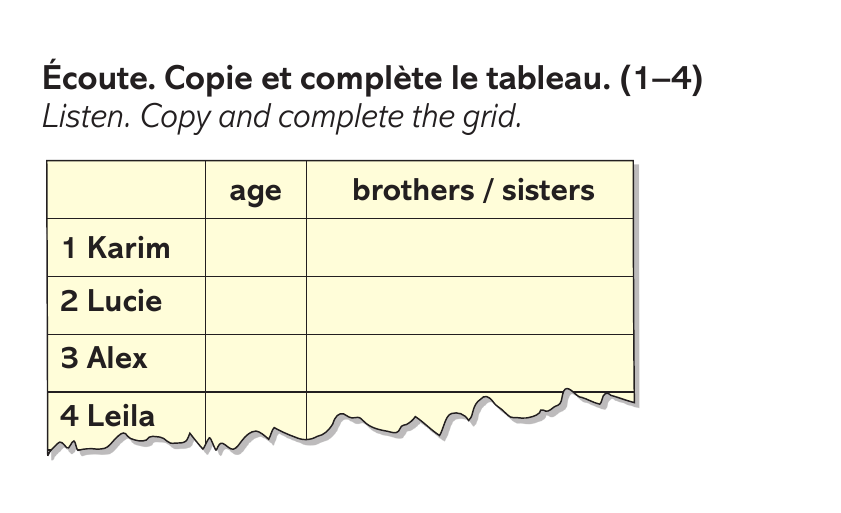 Exercice d’écriture:
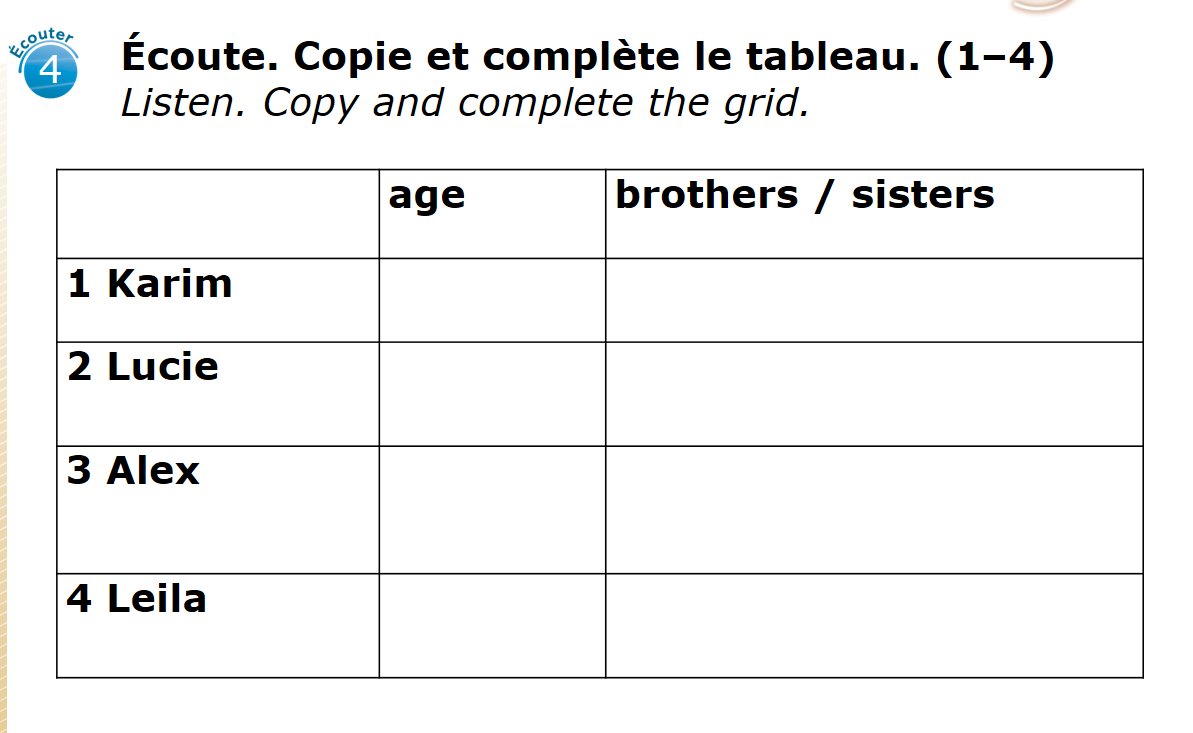 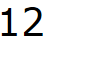 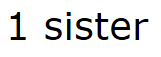 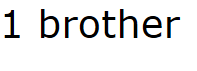 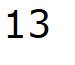 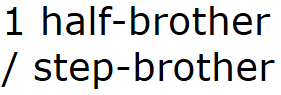 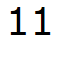 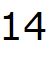 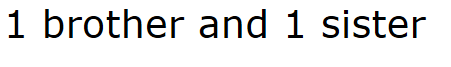 How could you have said this better in French?
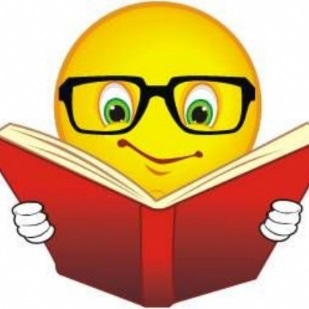 Exercice de lecture:
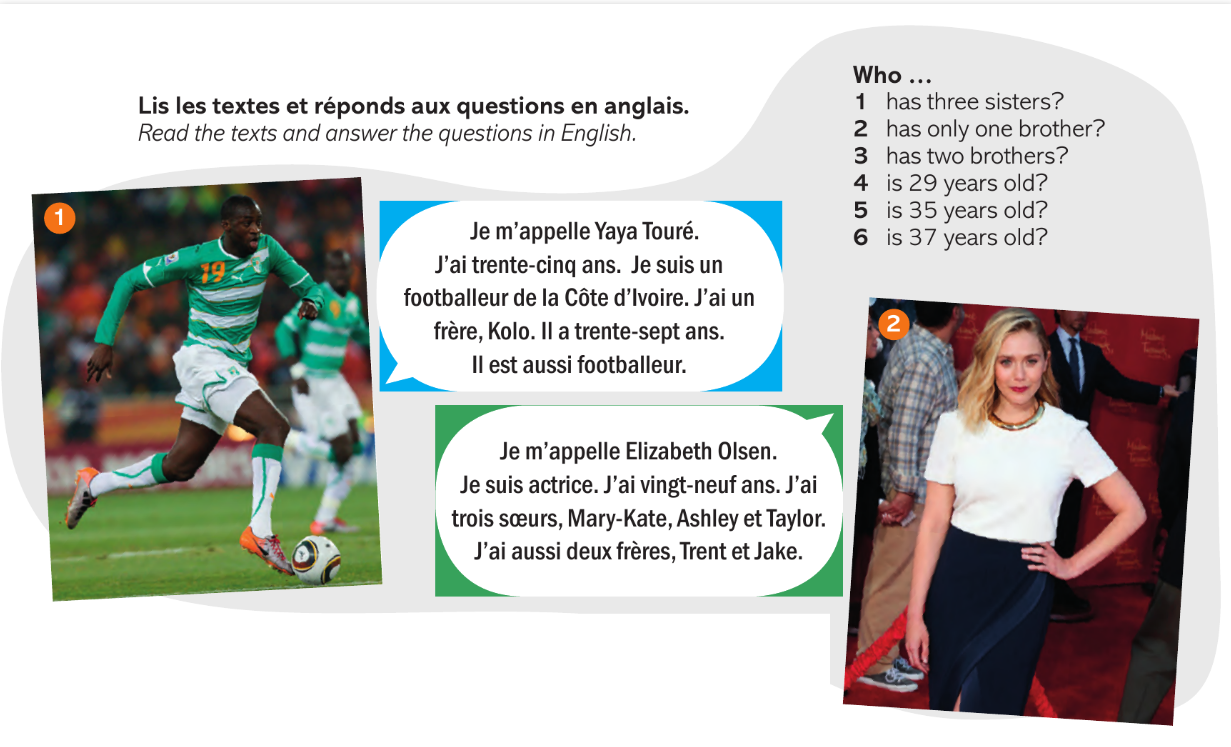 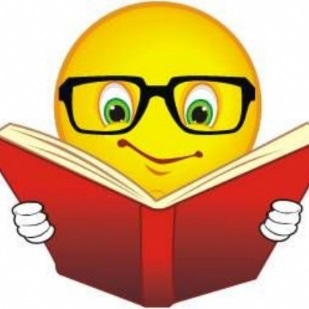 Exercice de lecture:
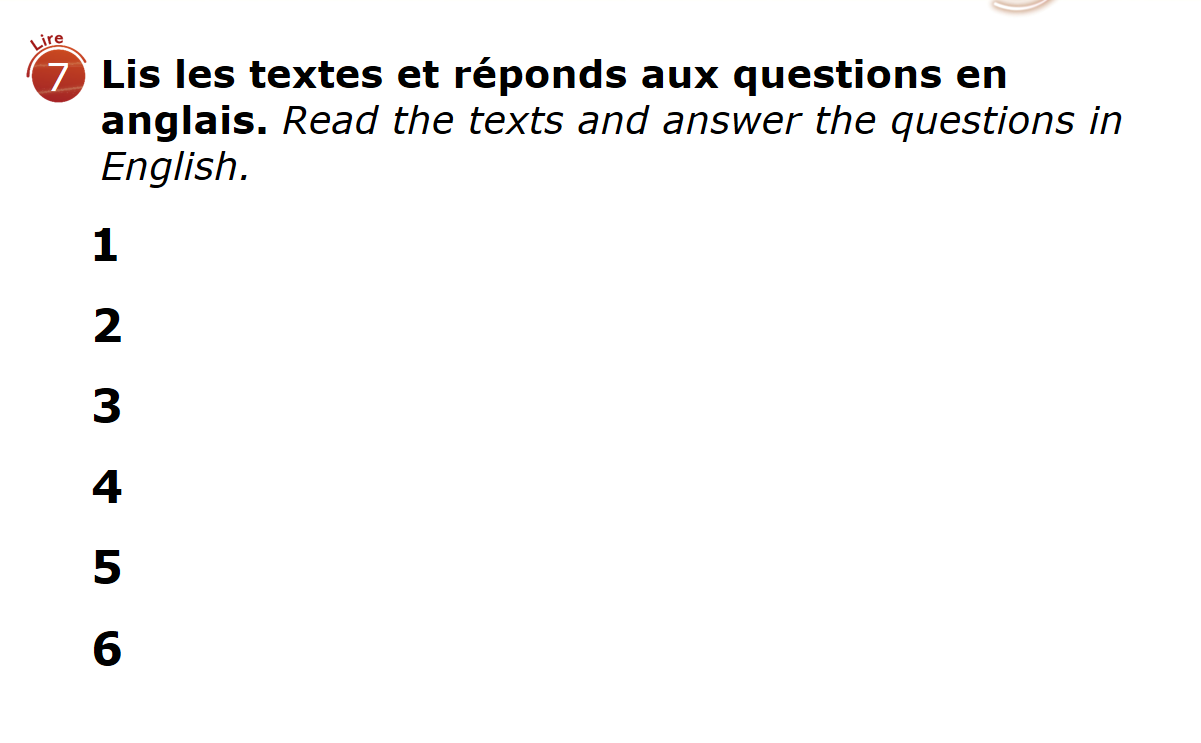 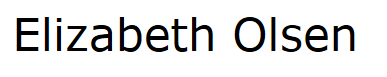 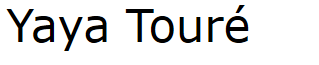 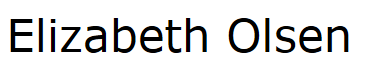 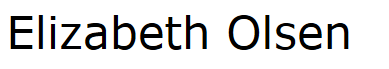 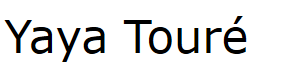 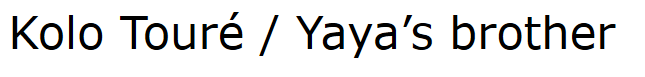 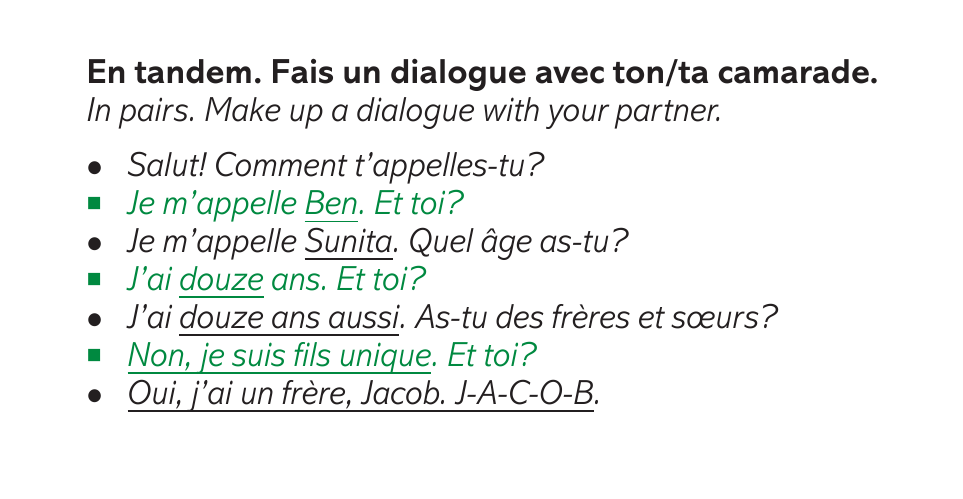 Comment ça s’écrit?
Ça s’écrit…
How could you make this conversation even better?
To make your work more complex:
Add future tense:
A l'avenir, je voudrais avoir … un frère
In the future, I would like to have... a brother.


Can you add it to the sentence about your siblings.